Populasyon
Populasyon ng Pilipinas
Salik ng Demograpiya
Balangkas ng Populasyon
Populasyon
(Population) – bilang o dami ng tao sa isang lugar/bansa

maaring malaki o maliit
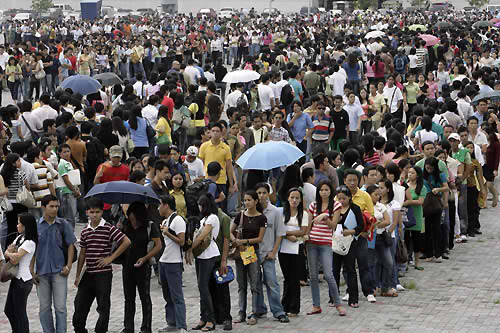 Populasyon sa Pilipinas
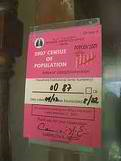 NSO – National Statistic Office  (Nangunguna sa pagkalap ng datos sa populasyon ng Pilipinas.

Demograpo – gumagawa ng pag-aaral ng populasyon sa isang bansa o demograpiya
Mga Dahilan ng Pagtaas at Pababa ng Populasyon
Bilang ng ipinapanganak
Bilang ng namamatay
Pandarayuhan
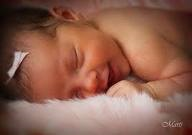 Batay sa bilang ng ipinapanganak
Agosto ng 2007, naganap ang pinakahuling senso ng populasyon

ang populasyon ng Pilipinas ay 88,574,614 

Tinataya ng NSO na ito ay aabot sa 94 milyon sa taong 2010 

1.7 milyong sanggol ang ipinapanganak kada taon o 3-4 na sanggol kada minuto.
Batay sa Bilang ng namamatay
Dahil sa inobasyon ng bansa sa larangan ng medisina, ay napapahaba pa ang buhay ng mga taong nagkakasakit.
Pandarayuhan
Pandarayuhan
Paglipat ng lugar ng panirahan. Mula sa Pilipinas ay lumilipat sa ibang lugar o bansa.
Paglipat ng lugar ng panirahan. Mula sa Pilipinas ay lumilipat sa ibang lugar o bansa.
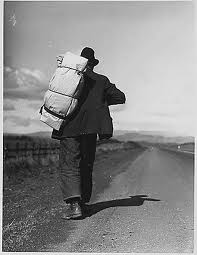 Ang bilis ng pagtaas ng populasyon ay nangangahulugan na higit na mas marami ang ipinapanganak na sanggol kaysa sa bilang ng namamatay.
Balangkas ng Populasyon
Batay sa Gulang at kasarian
Balangkas ng Populasyon
Batay sa Lugar
Ano sa palagay mo ang mas epektibo para umunlad ang isang bansa malaki o maliit na populasyon?
Mga bansang may malaking populasyon ngunit kabilang sa  mga pinaka mahirap na bansa sa mundo
Democratic Republic of the Congo – $334
Mayroong 67,827,000 bilang ng populasyon
Mga bansang may malaking populasyon ngunit kabilang sa  mga pinaka mahirap na bansa sa mundo
Ethiopia
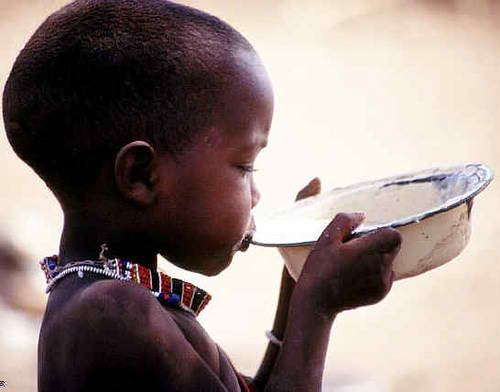 Mayroong 74,221,000 bilang ng populasyon
Mga bansang may malaking populasyon ngunit kabilang sa  mga pinaka mahirap na bansa sa mundo
Bangladesh ( kasama sa 50 pinaka mahirap na bansa sa mundo
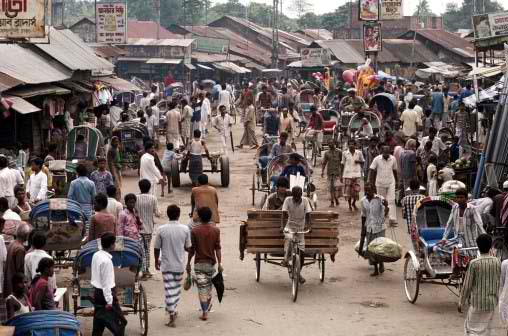 Pang 7 sa may pinakamalaking populasyon sa mundo. Umaabot sa 158,570,537 ang bilang ng populasyon
Mga bansang may malaking populasyon ngunit kabilang sa  mga mauunlad na bansa sa mundo
United States of America  may 309,975,000 na populasyon ngunit kabilang sa mga pinakamayamang bansa sa mundo.
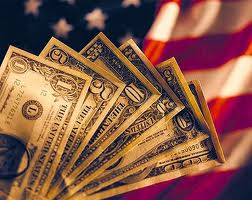 Mga bansang may malaking populasyon ngunit kabilang sa  mga mauunlad na bansa sa mundo
Brazil may  193,364,000 ngunit tinuturing na pang 10 sa pinakamayamang bansa,
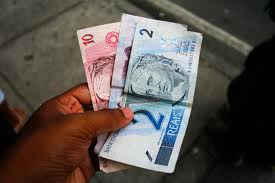 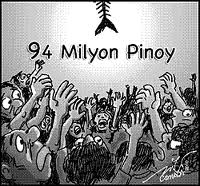 Sino ba ang dapat na maging responsable sa pagiging maunlad ng isang bansa?
Nasa kamay ng mamamayan ang kaunlaran ng bayan.
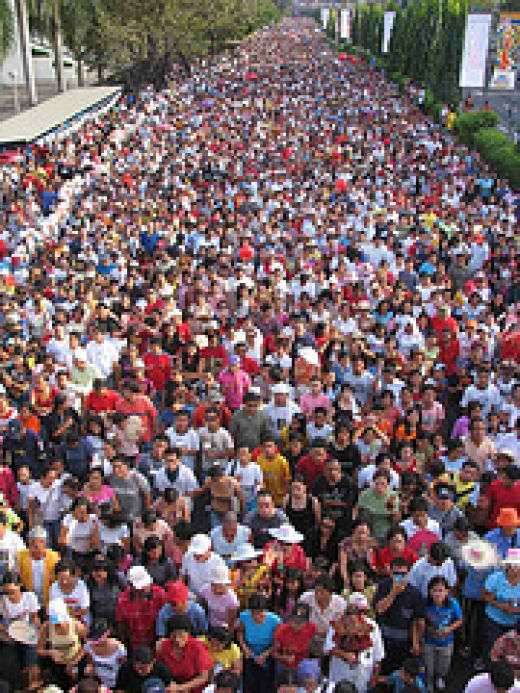 Overpopulated ba ang Pilipinas?